Consumer Theory: Individual and Market Demand
ECON 300
ECON 300
DEPARTMENT OF BUSINESS & ECONOMICS
1
PollEv.com/brianpark046
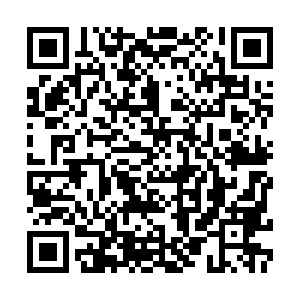 ECON 300
DEPARTMENT OF BUSINESS & ECONOMICS
2
Review of Previous Lectures
Changes in the Consumers’ Income
Normal, Inferior, Luxury, and Necessary Goods
Income Consumption Curve and the Engel Curve

Changes in the Market Price(s)
Ordinary and Giffen Goods
Price Consumption Curve and the Demand Curve

Breaking Down the Price Effect
Slutsky vs. Hicksian Substitution Effect
Compensated Demand
ECON 300
DEPARTMENT OF BUSINESS & ECONOMICS
3
Individual vs. Market Demand
ECON 300
DEPARTMENT OF BUSINESS & ECONOMICS
4
Market Demand Implications
ECON 300
DEPARTMENT OF BUSINESS & ECONOMICS
5
How to “Add” Individual Demand
ECON 300
DEPARTMENT OF BUSINESS & ECONOMICS
6
Inverse Demand
ECON 300
DEPARTMENT OF BUSINESS & ECONOMICS
7
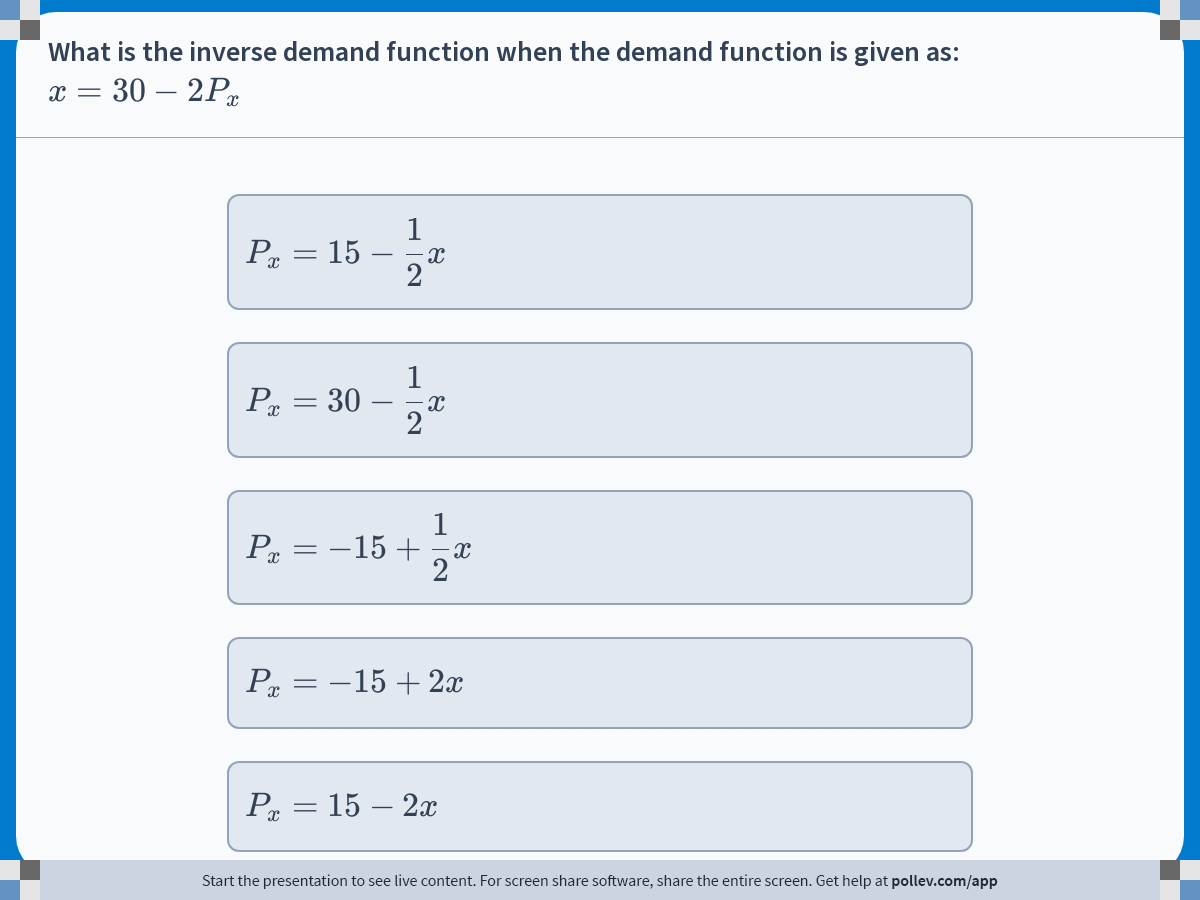 ECON 300
DEPARTMENT OF BUSINESS & ECONOMICS
8
[Speaker Notes: Poll Title: Do not modify the notes in this section to avoid tampering with the Poll Everywhere activity.
More info at polleverywhere.com/support

What is the inverse demand function when the demand function is given as: $$x=30-2P_x$$
https://www.polleverywhere.com/multiple_choice_polls/iskLjBMH2nJS18pviHDaf?display_state=instructions&activity_state=opened&state=opened&flow=Engagement&onscreen=persist]
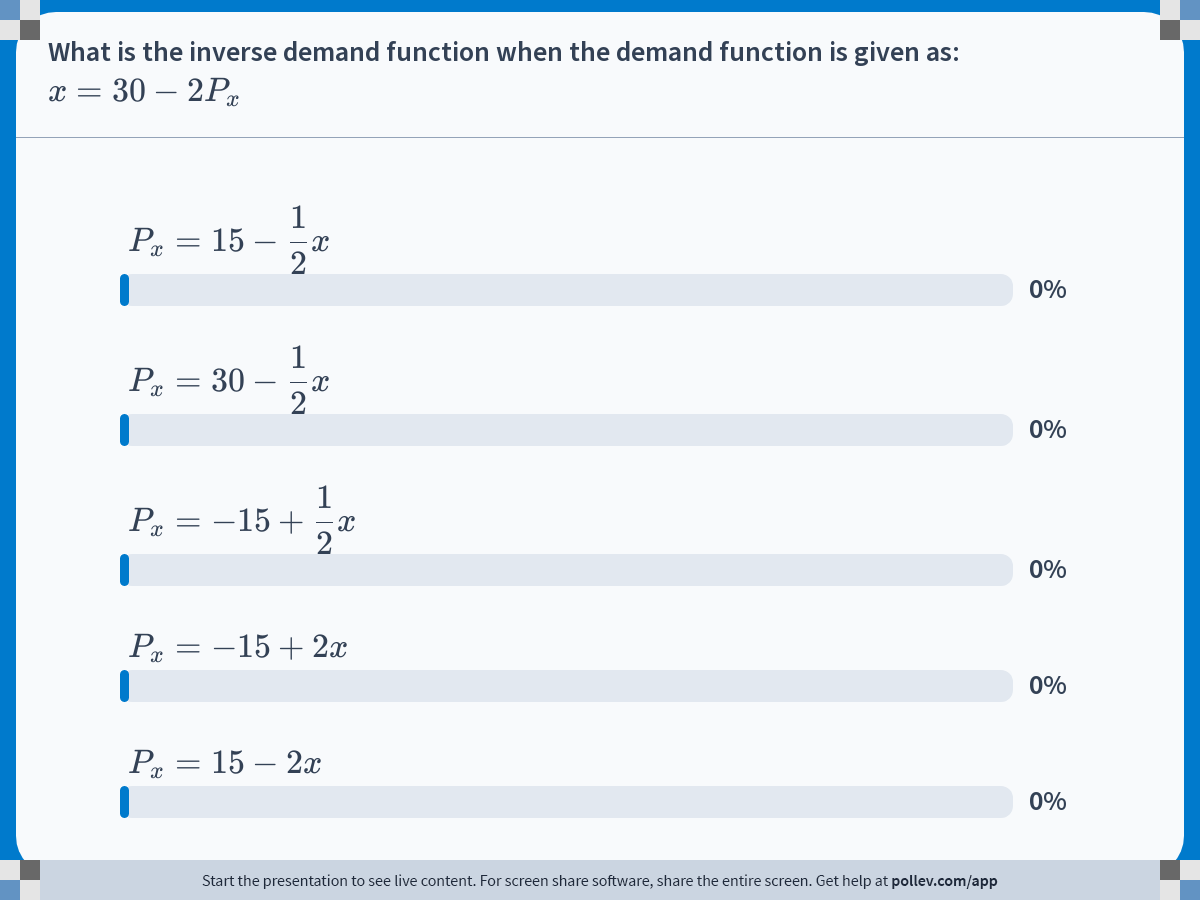 ECON 300
DEPARTMENT OF BUSINESS & ECONOMICS
9
[Speaker Notes: Poll Title: Do not modify the notes in this section to avoid tampering with the Poll Everywhere activity.
More info at polleverywhere.com/support

What is the inverse demand function when the demand function is given as: $$x=30-2P_x$$
https://www.polleverywhere.com/multiple_choice_polls/iskLjBMH2nJS18pviHDaf?display_state=chart&activity_state=closed&state=closed&flow=Engagement&onscreen=persist]
Market Demand with 2 Consumers
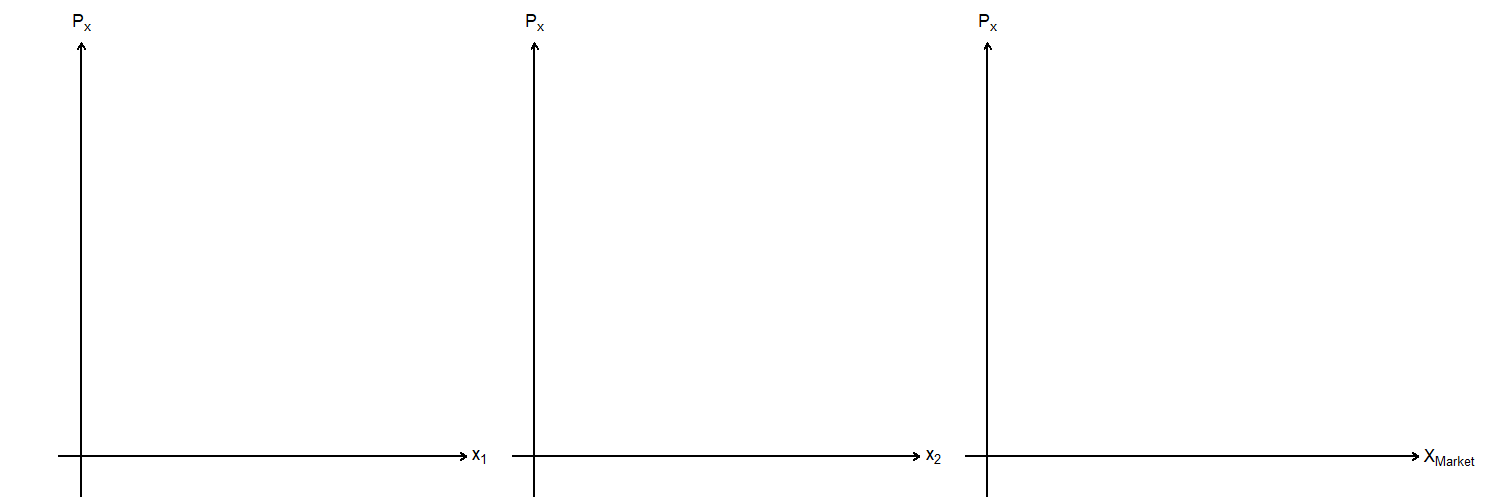 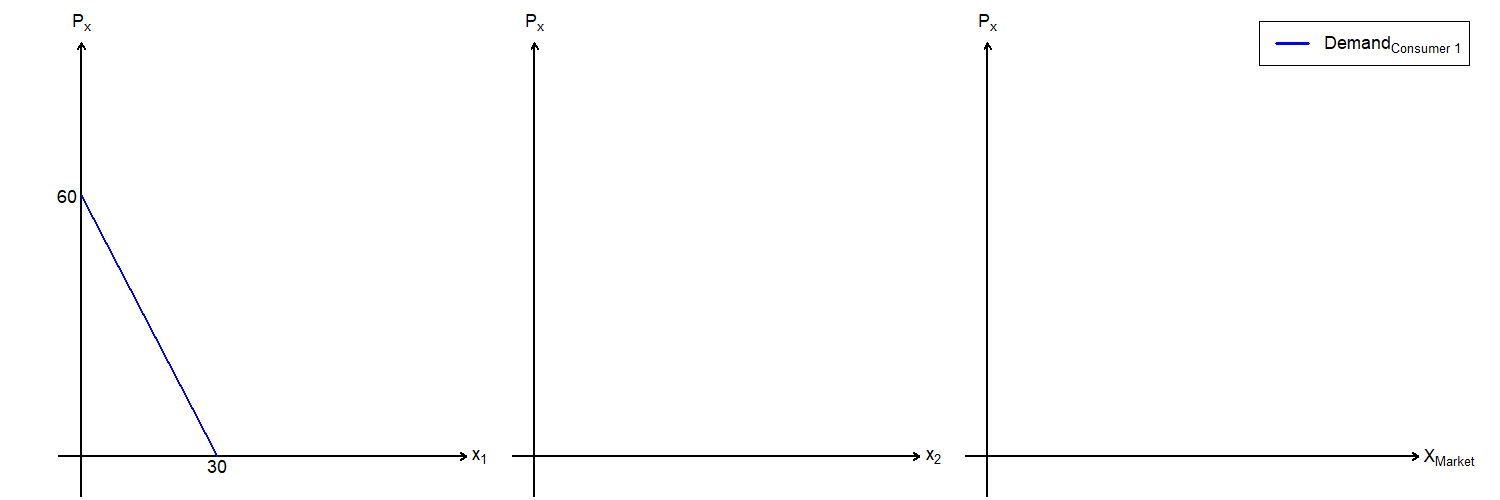 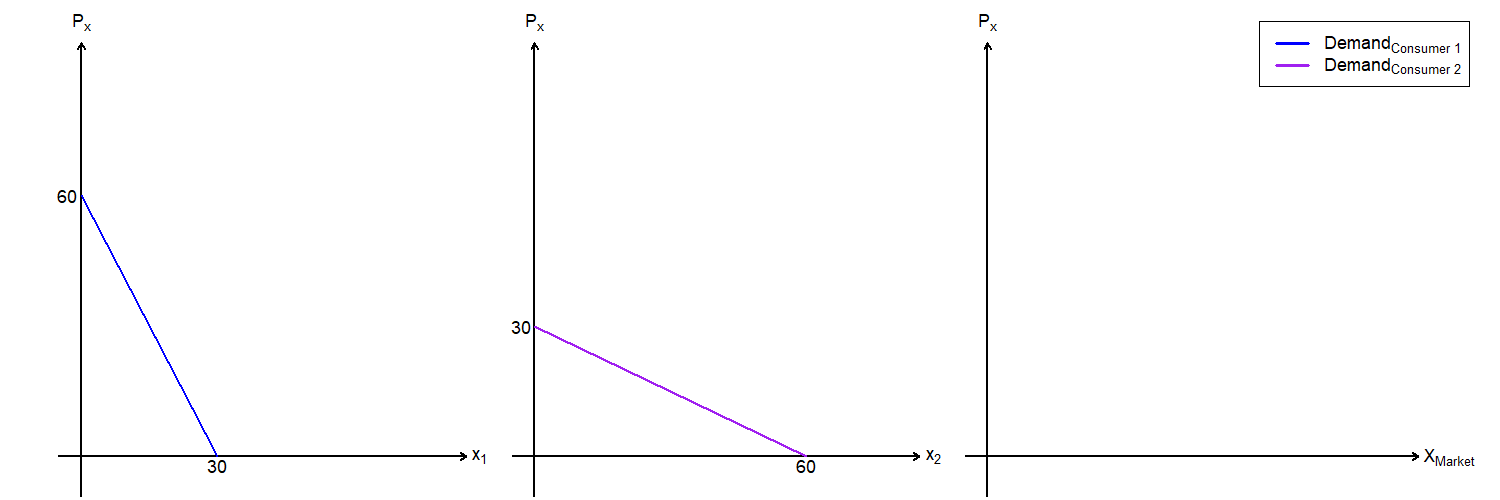 ECON 300
DEPARTMENT OF BUSINESS & ECONOMICS
10
Market Demand with 2 Consumers
Find the points where each demand curve “begins”

Then add them horizontally!
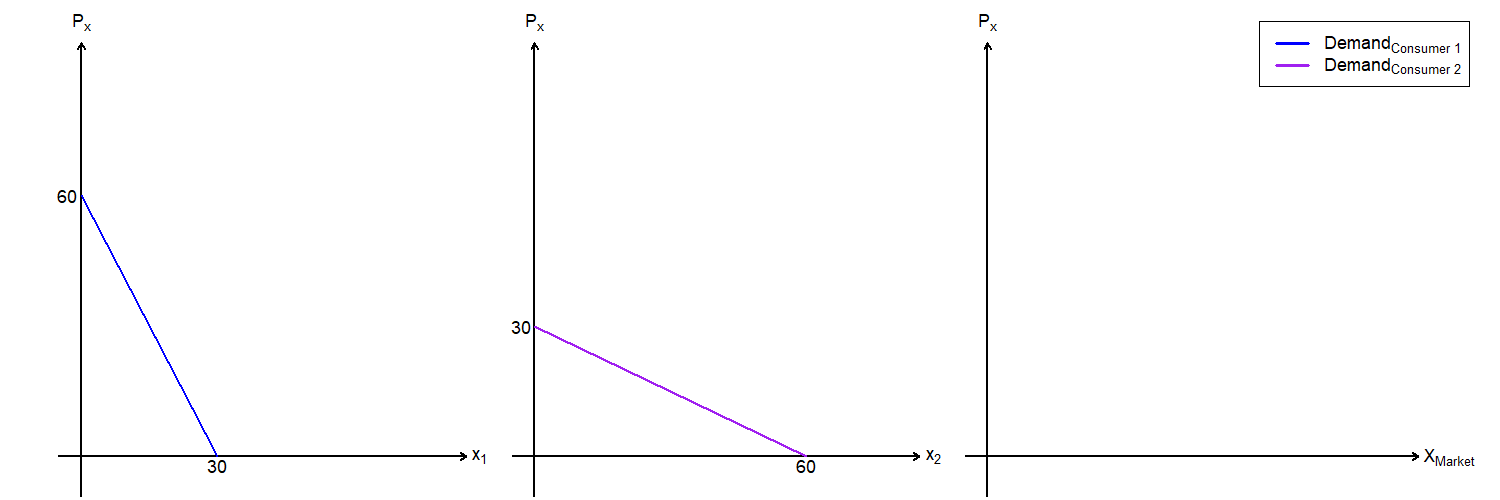 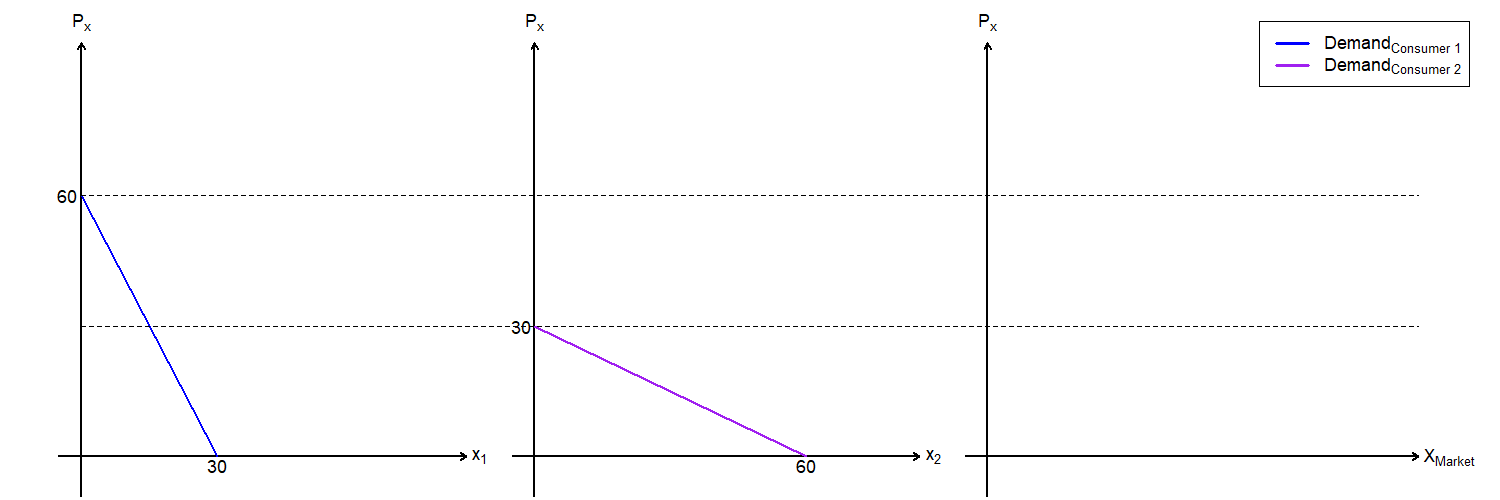 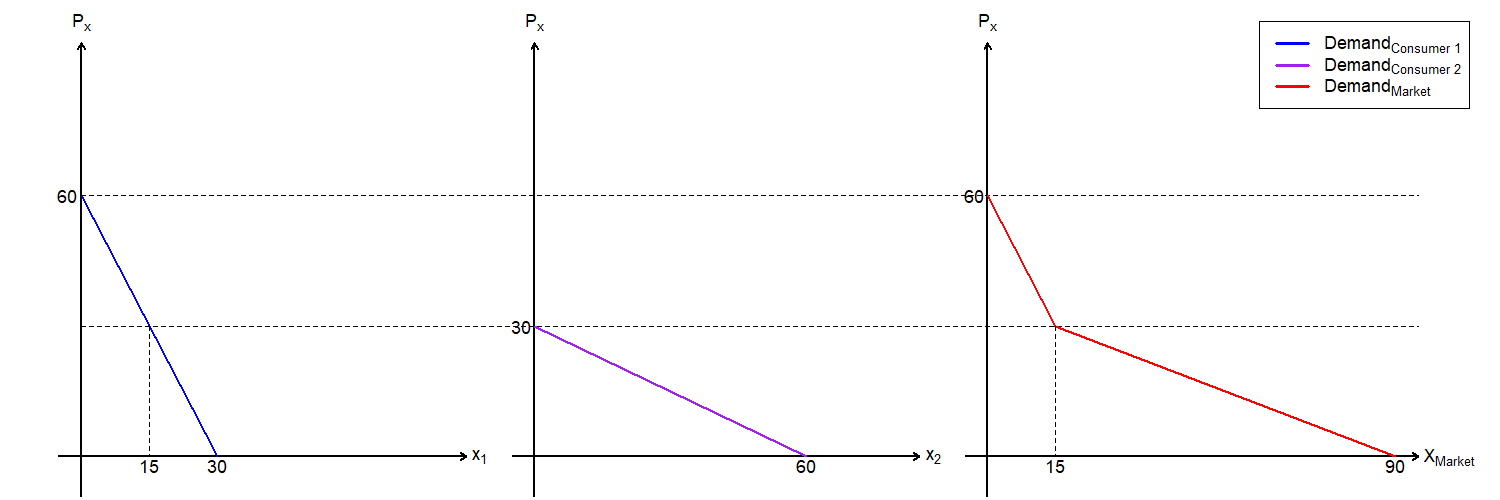 ECON 300
DEPARTMENT OF BUSINESS & ECONOMICS
11
Market Demand with 2 Consumers
ECON 300
DEPARTMENT OF BUSINESS & ECONOMICS
12
Elasticity
ECON 300
DEPARTMENT OF BUSINESS & ECONOMICS
13
Recap of (Own) Price Elasticity
ECON 300
DEPARTMENT OF BUSINESS & ECONOMICS
14
Recap of Income Elasticity
ECON 300
DEPARTMENT OF BUSINESS & ECONOMICS
15
Recap of Cross-Price Elasticity
ECON 300
DEPARTMENT OF BUSINESS & ECONOMICS
16
Calculating (Own) Price Elasticities
ECON 300
DEPARTMENT OF BUSINESS & ECONOMICS
17
Calculating (Own) Price Elasticities
ECON 300
DEPARTMENT OF BUSINESS & ECONOMICS
18
Calculating (Own) Price Elasticities
ECON 300
DEPARTMENT OF BUSINESS & ECONOMICS
19
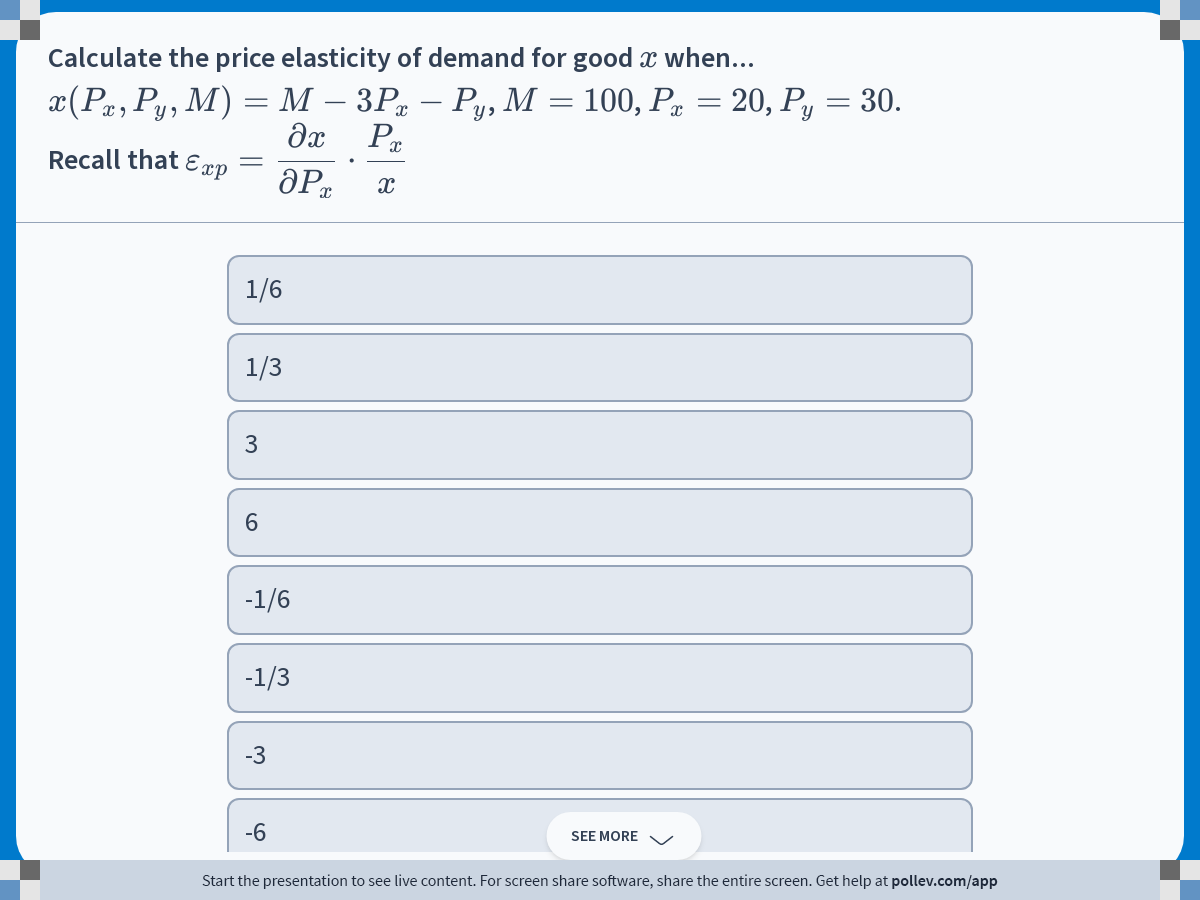 ECON 300
DEPARTMENT OF BUSINESS & ECONOMICS
20
[Speaker Notes: Poll Title: Do not modify the notes in this section to avoid tampering with the Poll Everywhere activity.
More info at polleverywhere.com/support

Calculate the price elasticity of demand for good $$x$$ when...$$x(P_x,P_y,M)=M-3P_x-P_y$$, $$M=100$$, $$P_x=20$$, $$P_y=30$$.Recall that $$\\varepsilon_{xp}=\\dfrac{\\partial x}{\\partial P_x}\\cdot\\dfrac{P_x}{x}$$
https://www.polleverywhere.com/multiple_choice_polls/LO5mQYrhRdSg3AOi5yNSu?display_state=instructions&activity_state=opened&state=opened&flow=Engagement&onscreen=persist]
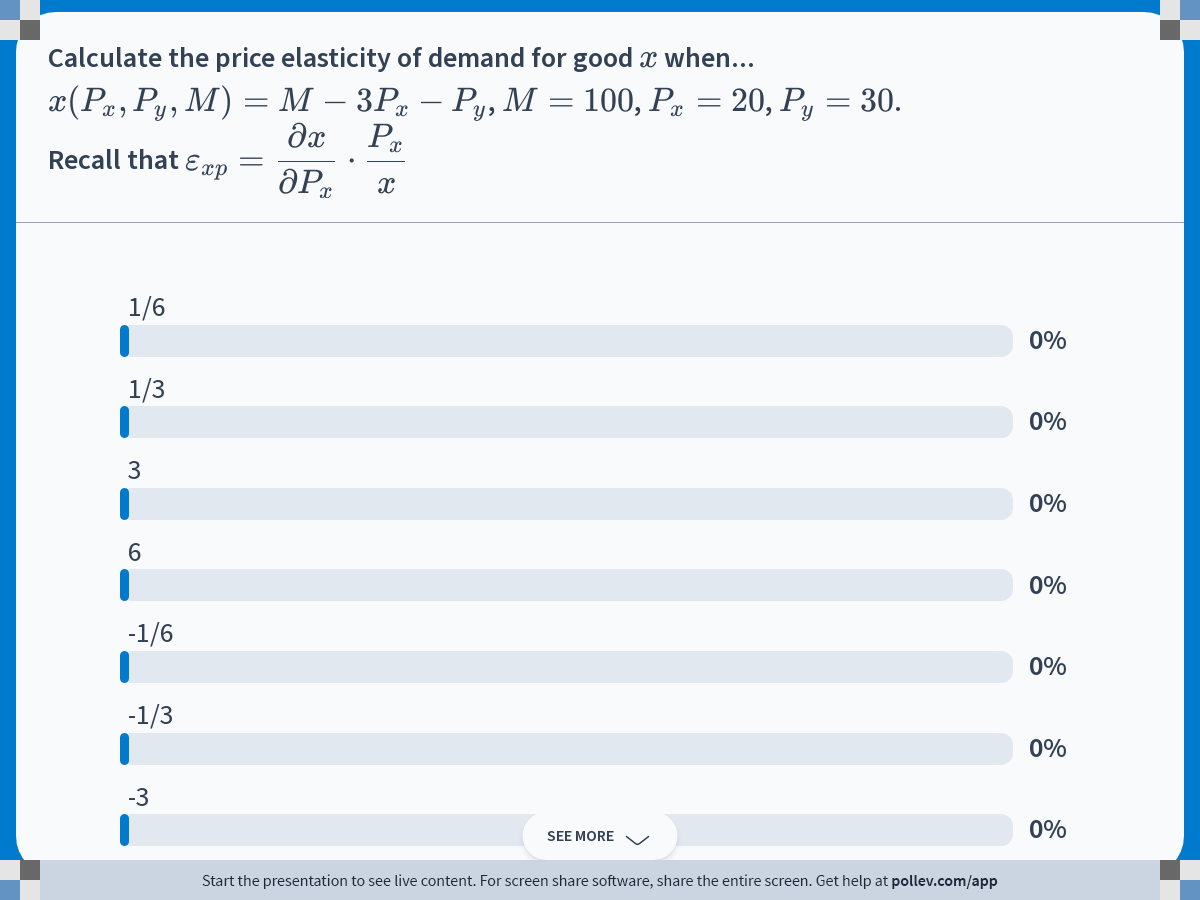 ECON 300
DEPARTMENT OF BUSINESS & ECONOMICS
21
[Speaker Notes: Poll Title: Do not modify the notes in this section to avoid tampering with the Poll Everywhere activity.
More info at polleverywhere.com/support

Calculate the price elasticity of demand for good $$x$$ when...$$x(P_x,P_y,M)=M-3P_x-P_y$$, $$M=100$$, $$P_x=20$$, $$P_y=30$$.Recall that $$\\varepsilon_{xp}=\\dfrac{\\partial x}{\\partial P_x}\\cdot\\dfrac{P_x}{x}$$
https://www.polleverywhere.com/multiple_choice_polls/LO5mQYrhRdSg3AOi5yNSu?display_state=chart&activity_state=closed&state=closed&flow=Engagement&onscreen=persist]
Elasticity and Revenue
ECON 300
DEPARTMENT OF BUSINESS & ECONOMICS
22
Total Revenue
ECON 300
DEPARTMENT OF BUSINESS & ECONOMICS
23
Marginal Revenue in Terms of Price
ECON 300
DEPARTMENT OF BUSINESS & ECONOMICS
24
Marginal Revenue in Terms of Price
ECON 300
DEPARTMENT OF BUSINESS & ECONOMICS
25
Marginal Revenue and Total Revenue in Terms of Price
ECON 300
DEPARTMENT OF BUSINESS & ECONOMICS
26
Marginal Revenue in Terms of Quantity
ECON 300
DEPARTMENT OF BUSINESS & ECONOMICS
27
Marginal Revenue and Total Revenue in Terms of Quantity
ECON 300
DEPARTMENT OF BUSINESS & ECONOMICS
28
Demand, Marginal Revenue, Elasticities, and Total Revenue
ECON 300
DEPARTMENT OF BUSINESS & ECONOMICS
29
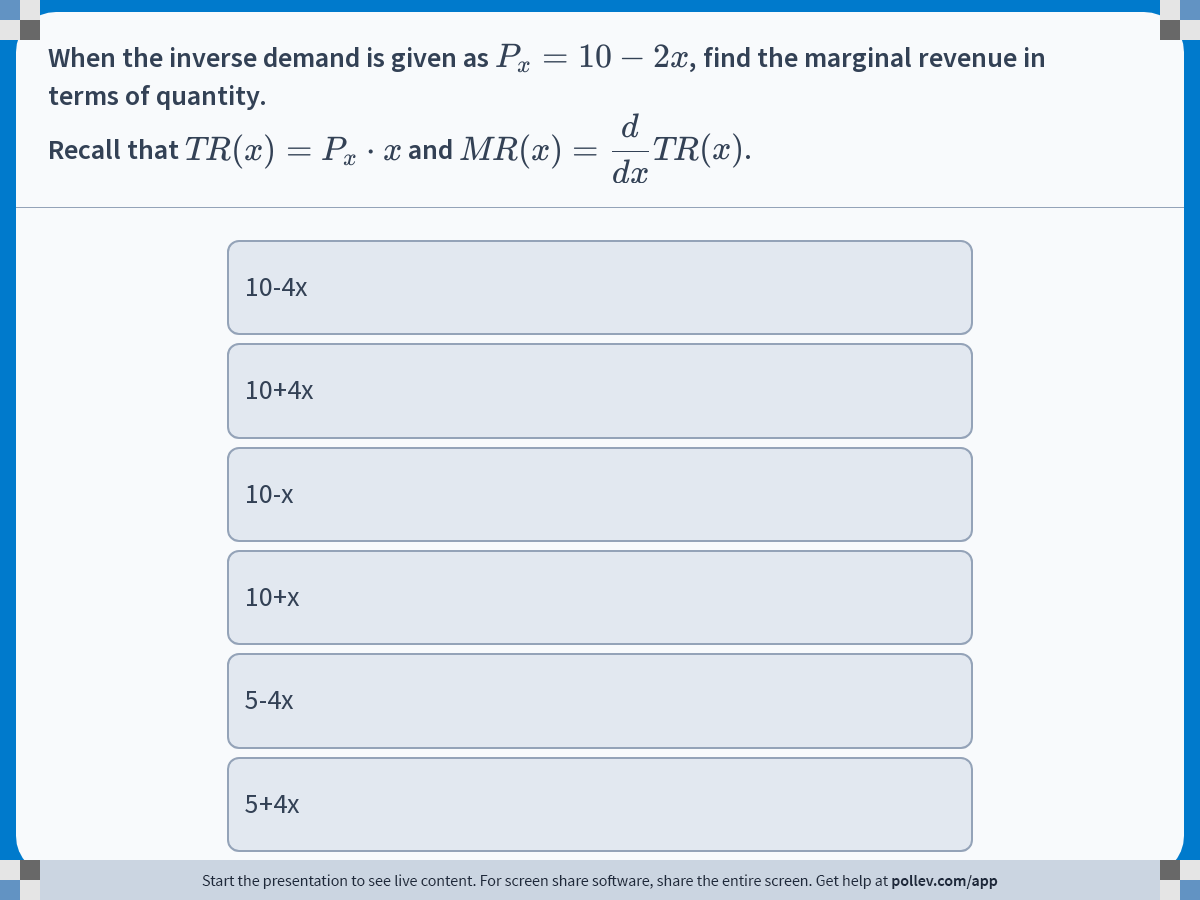 ECON 300
DEPARTMENT OF BUSINESS & ECONOMICS
30
[Speaker Notes: Poll Title: Do not modify the notes in this section to avoid tampering with the Poll Everywhere activity.
More info at polleverywhere.com/support

When the inverse demand is given as $$P_x=10-2x$$, find the marginal revenue in terms of quantity.Recall that $$TR(x)=P_x \\cdot x$$ and $$MR(x)=\\dfrac{d}{dx}TR(x)$$.
https://www.polleverywhere.com/multiple_choice_polls/b0TXLycWHHTcoTLNxqrcW?display_state=instructions&activity_state=opened&state=opened&flow=Engagement&onscreen=persist]
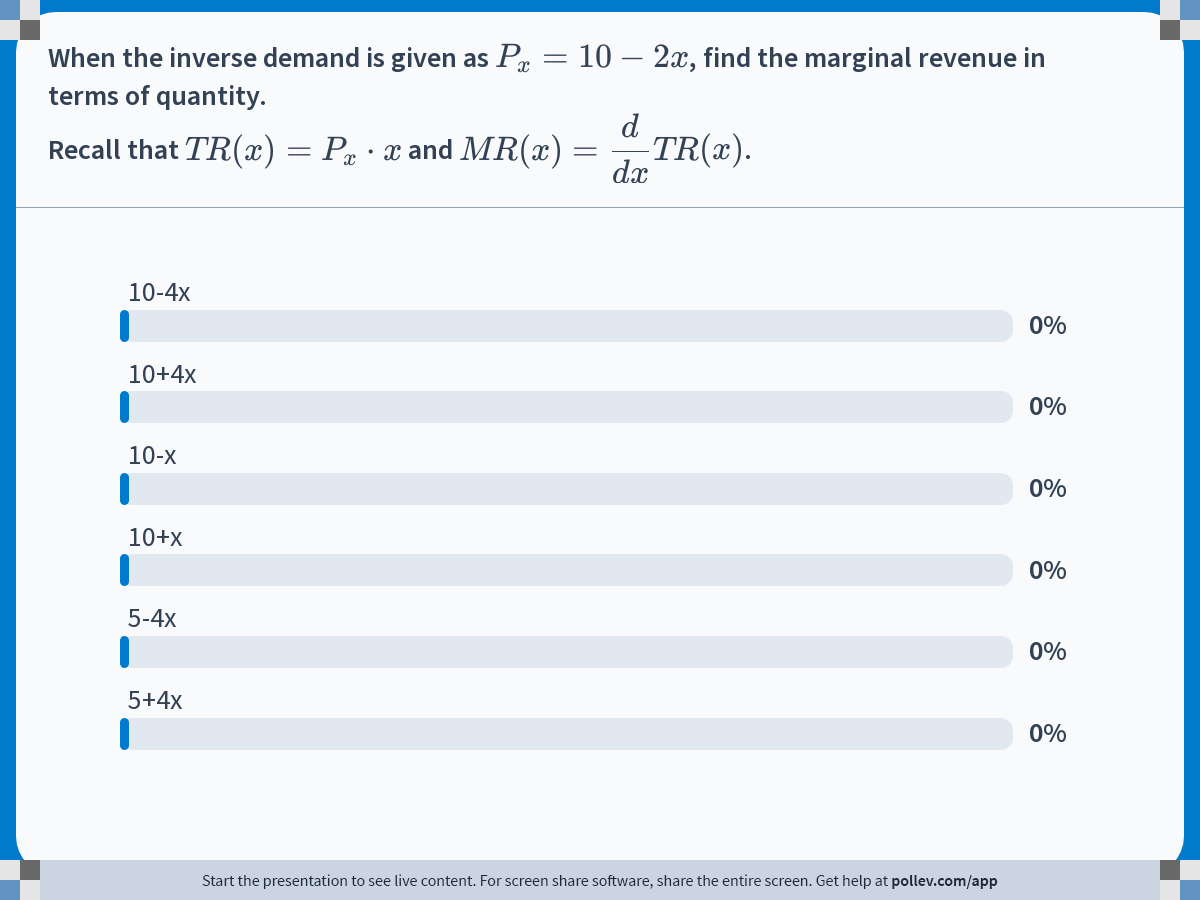 ECON 300
DEPARTMENT OF BUSINESS & ECONOMICS
31
[Speaker Notes: Poll Title: Do not modify the notes in this section to avoid tampering with the Poll Everywhere activity.
More info at polleverywhere.com/support

When the inverse demand is given as $$P_x=10-2x$$, find the marginal revenue in terms of quantity.Recall that $$TR(x)=P_x \\cdot x$$ and $$MR(x)=\\dfrac{d}{dx}TR(x)$$.
https://www.polleverywhere.com/multiple_choice_polls/b0TXLycWHHTcoTLNxqrcW?display_state=chart&activity_state=closed&state=closed&flow=Engagement&onscreen=persist]
Demand, Marginal Revenue, Elasticities, and Total Revenue
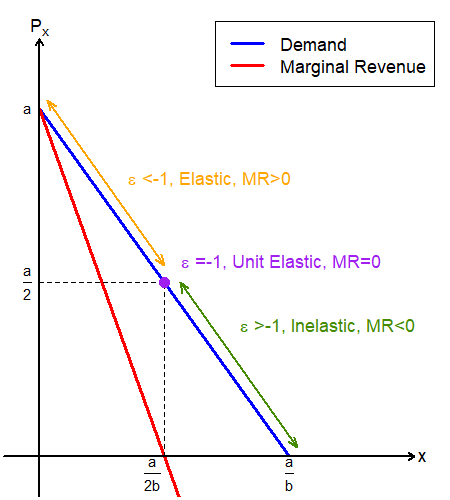 ECON 300
DEPARTMENT OF BUSINESS & ECONOMICS
32
Review of Today’s Topic
Individual and Market Demand

Elasticities

Revenues
ECON 300
DEPARTMENT OF BUSINESS & ECONOMICS
33